Nov-2022
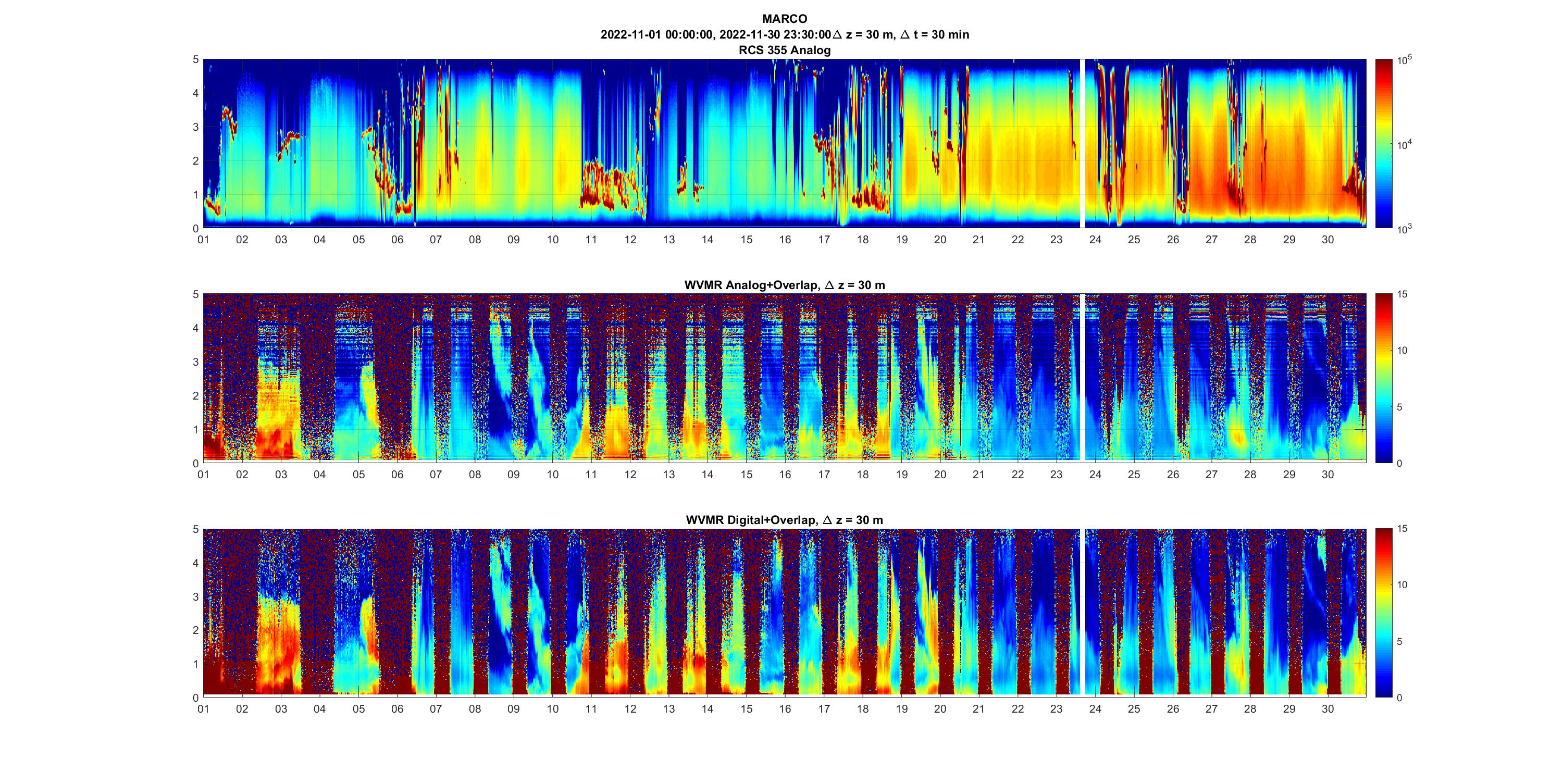 Nov– Week 1
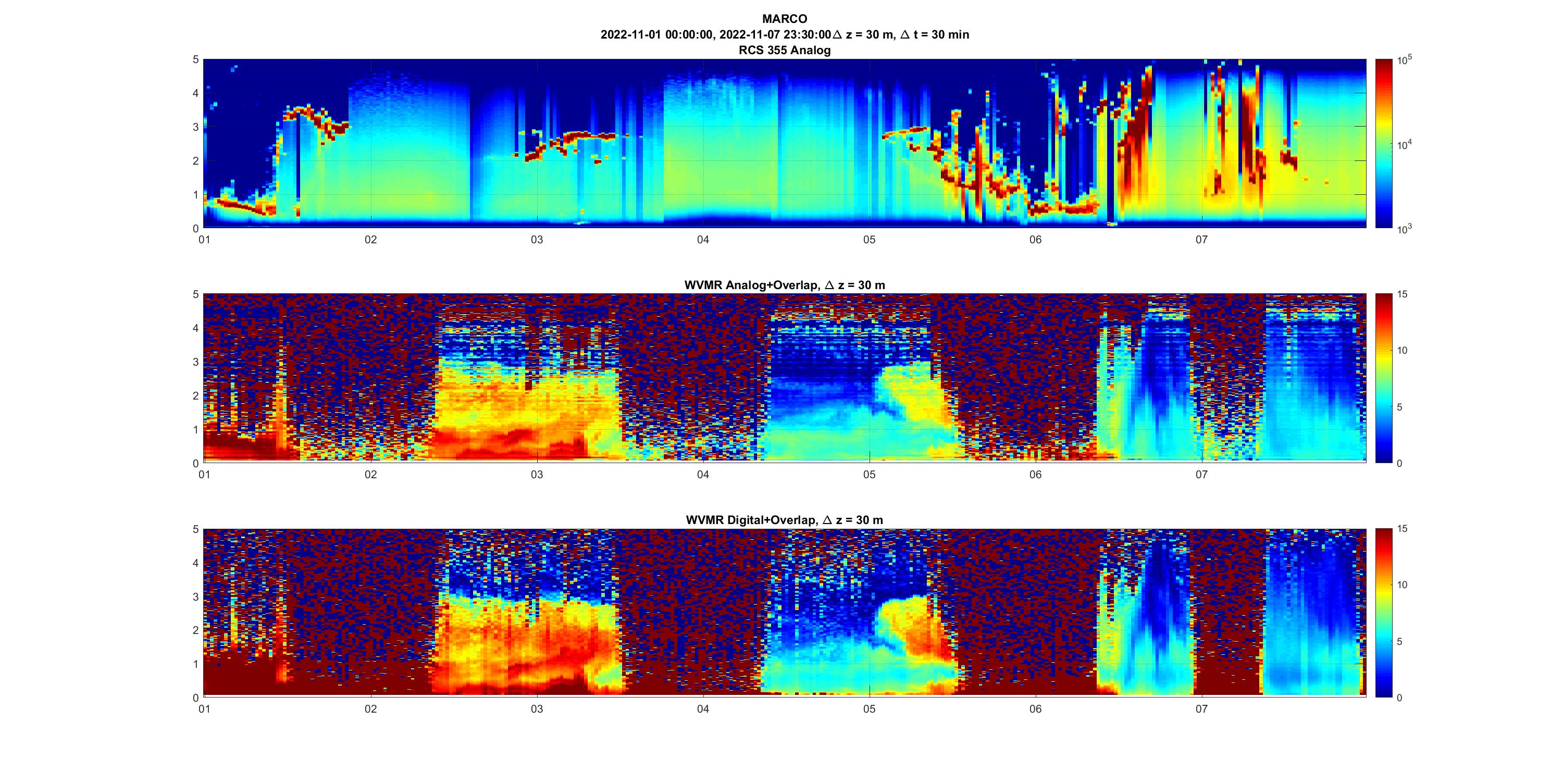 Nov– Week 2
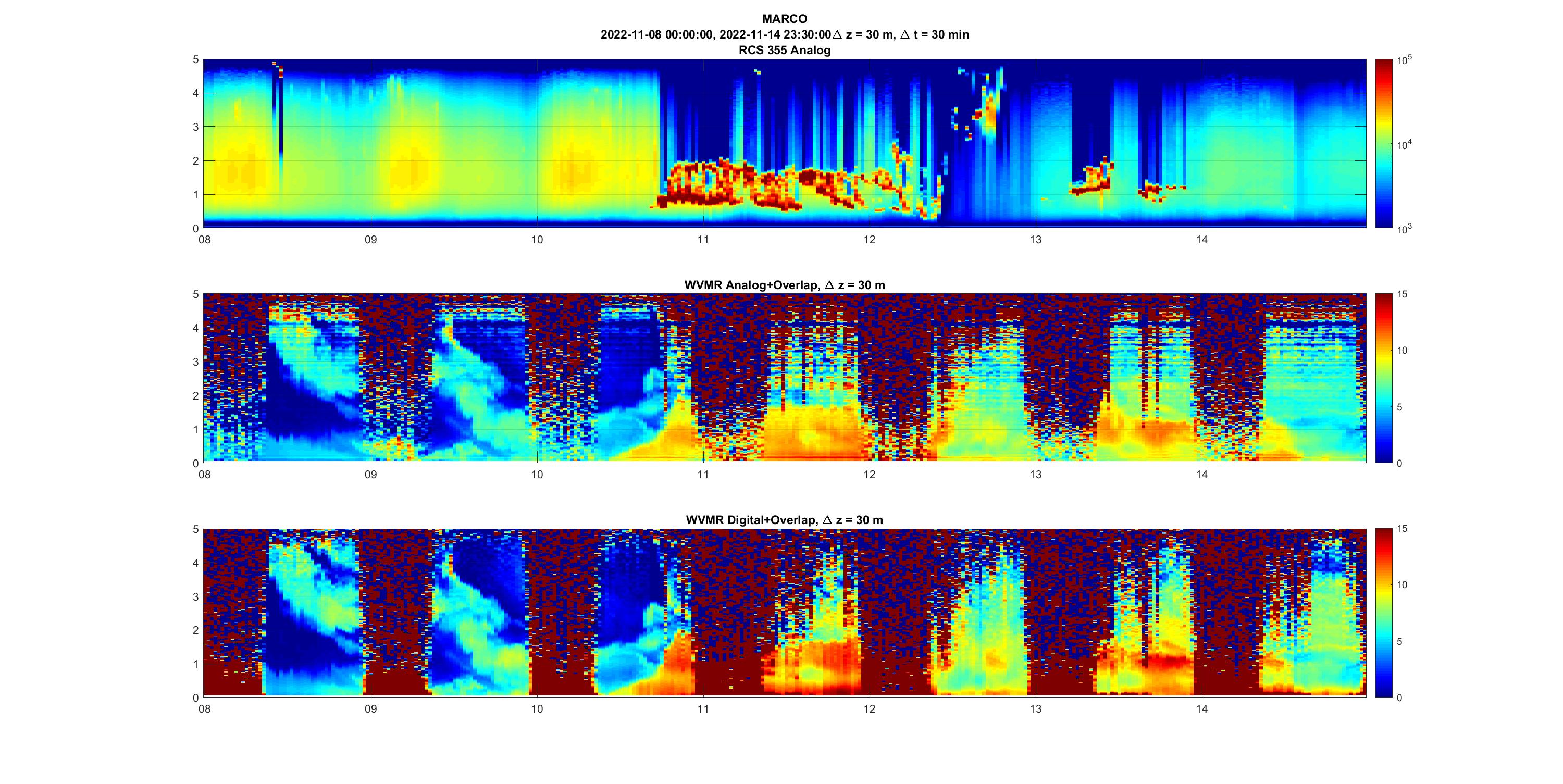 Nov– Week 3
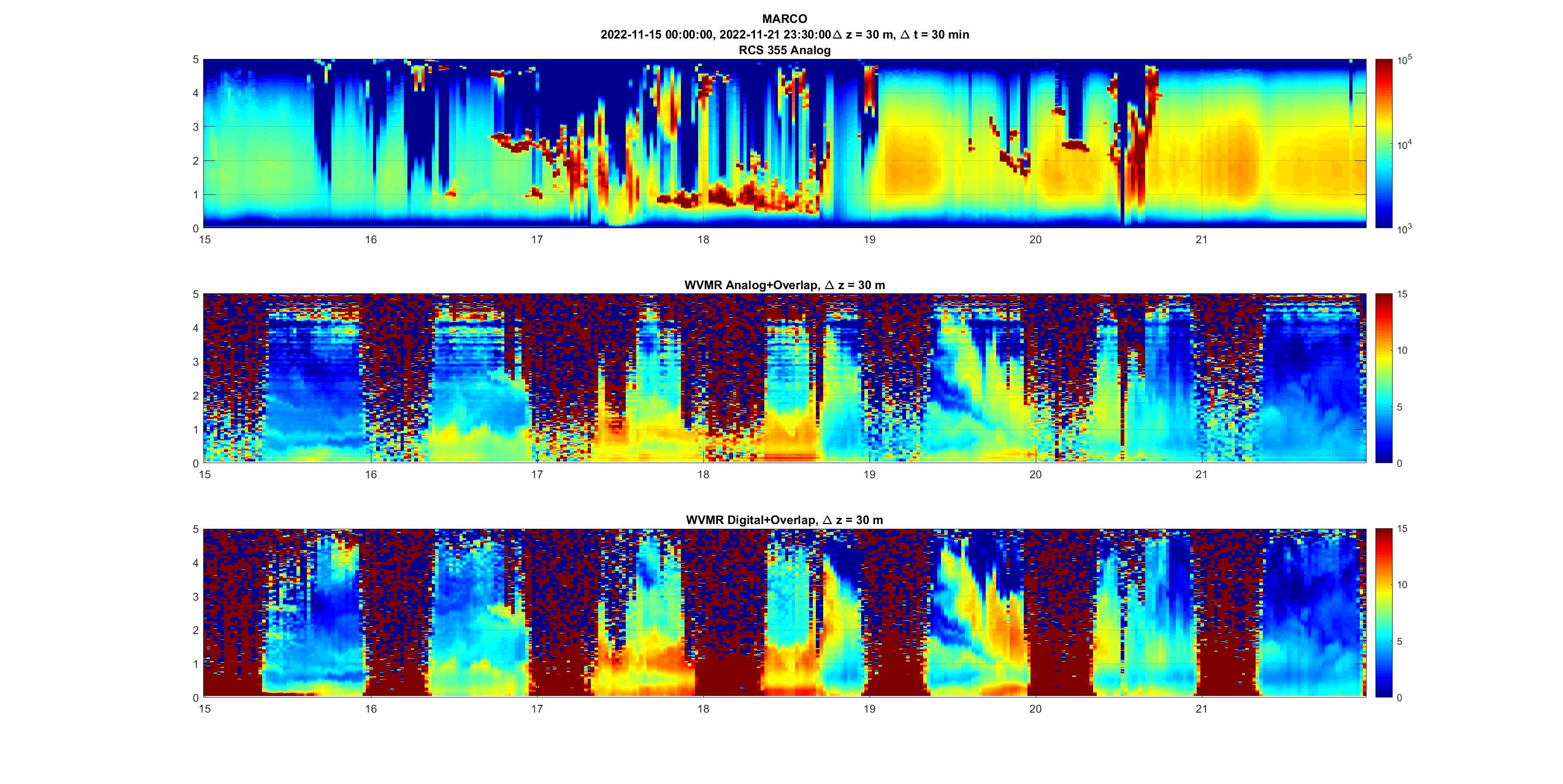 Nov– Week 4
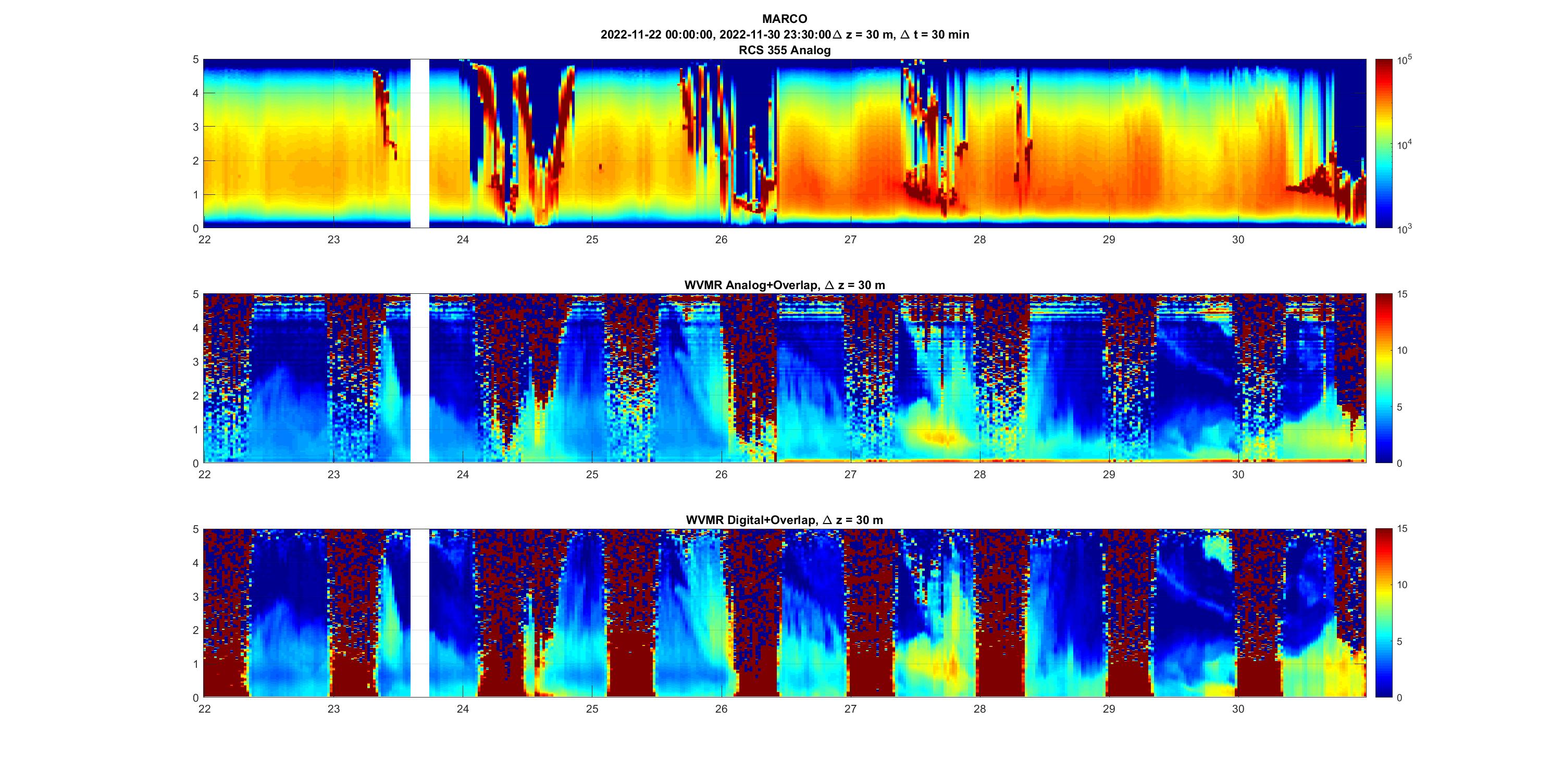